Урок математики в 4-м классе по теме "Виды треугольников"
Выполнила:  Лихачёва Любовь Николаевна
                                                             учитель начальных классов
                                                             МОУ «Объячевская средняя 
                                                             школа» 
                                                             адрес: РК Прилузский район,
                                                             с.Объячево,ул.Центральная
Древнегреческий ученый - Евклид
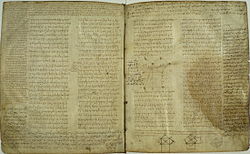 V= a* b *c
S= a * b
P= (a+b) * 2
S= a * a
P= a * 4
V= a * a * a
Объем параллелепипеда
Площадь прямоугольника
Периметр прямоугольника
Площадь квадрата
Периметр квадрата
Объем куба
4 см
S = ?
4 см
P= 24 м
S= ?
7 дм
S= 56 дм 
P= ?
3 м           V=?

4 м
5 м
14 см
7 см
4 см
8 см
S= ?
е
у
т
р
л
о
г
ь
н
и
к
7см
S=?
4см
S= ?
10см
10см
S= ?
14 см
14 см
14 см
Sравност.     = основание:2*h